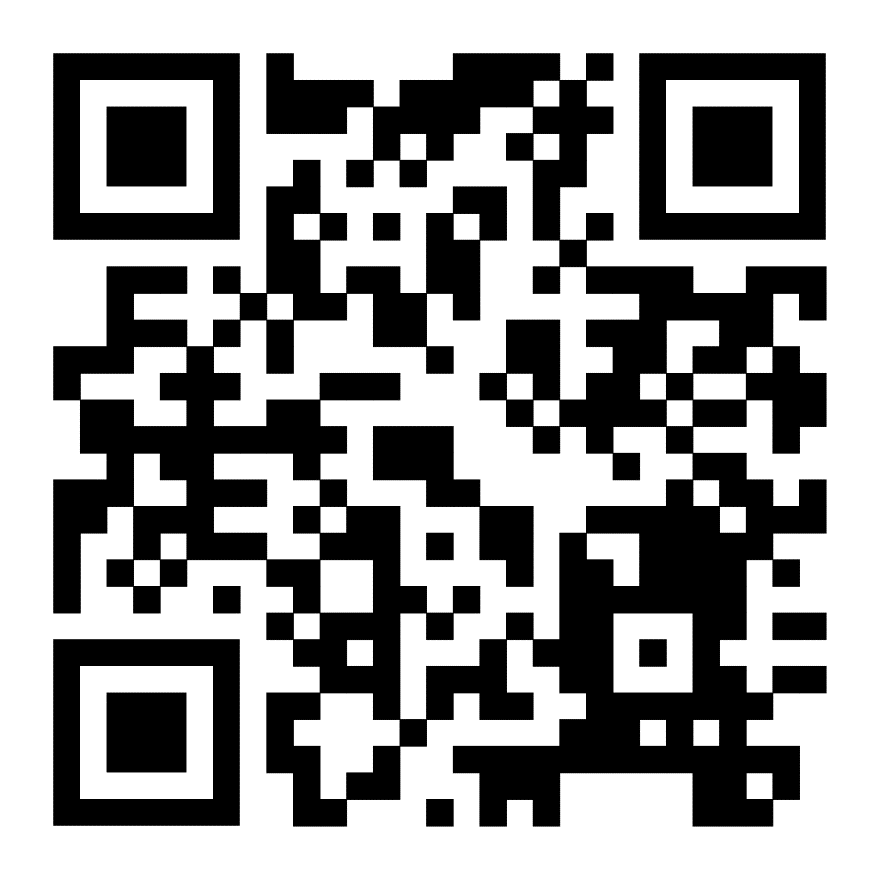 Indicator 14: Post School Outcomes
It’s Time to Move the Needle!
Special Education Leads the Way
Expect, Engage, Empower: Successful Transitions for All in Kansas
Transition History
1983 – Pilot transition services added to the Education for All Handicapped Children Act.

1990 – The Education for All Children Act renamed the Individuals with Disabilities Education Act.  
IDEA now provides definitions and transition requirements.  

2004 – IDEA updated
IDEA now requires accountability measures for transition: Indicator 13 compliance review annually, Indicator 14 Post School Outcomes measured one year after students leave high school.  Students must exit with a Summary of Performance.

2014 – WIOA
Pre-ETS now provided to students with disabilities in 5 areas: Job Exploration & Counseling, Workplace Readiness Training, Work-based Learning, Self-Advocacy, Counseling in Post-secondary Education
Indicator 14 – Quick Summary
What’s Being Measured?

Indicator 14:  Percent of youth who are no longer in secondary school, had IEPs in effect at the time they left school, and were:

Enrolled in higher education within one year of leaving high school.  (Associate degree program or higher)
Enrolled in higher education or competitively employed within one year of leaving high school.  (at least 20 hours per/week for 3 months, minimum wage or higher, with non-disabled peers)
Enrolled in higher education or in some other postsecondary education or other
       training program; or competitively employed or in some other employment
       within one year of leaving high school.  (adds other training program – less than an associate’s
       degree, adds other employment – less than 20hrs, less than 90 days, less than minimum wage
       etc.)
How Did We Do?
Kansas 2023 Census Results
Number of Students Eligible for 2023 Census – 4230
Number of Students with No Contact Info – 322 (7.6%)
Number of Students in the 2023 Census – 3908
Number of Students with disconnected, wrong, blocked, or business phone numbers – 487  (12.4%)
Number of Students with valid contact info - 3419
Number of Actual Respondents – 1048
Total Response Rate – 26.83%
Kansas 2023 Census Results
Response Rate for Opt-in Districts – 51 districts 1,111 Students in Census
Number of Respondents – 611
Total Response Rate – 55.00%
Response Rate for all other districts – 206 districts, 2795 Students in Census
Number of Respondents – 437
Total Response Rate – 15.63%
Kansas Leaders in Post School Outcomes
Anjanette Tolman 		Director 			USD #233
Dawn Gresham 			Director 			USD #260
Jessica Engelland		Director 			USD #308
Sarah Sanders 			Director 			USD #321
Dedra Raines			Director 			USD #345
Roger Christian			Director			USD #383
Scott Hoyt			Director 			USD #389
Nichole Honeywell		Director			USD #409
Kristin O’Brien			Director			USD #450
Kevin Harrell			Director			USD #497
Jennifer Harrington		Director			USD #501
Kristi Houston			Director 			ANW Interlocal #603
Meaghan Etheridge		Director			SCKSEC Interlocal #605
Trina Schmidt			Director			SKACD Interlocal #613
Dan Wray			Director			ECKSEC Interlocal #614
Khris Thexton			Director			Barton County Special Services Coop
Kay Hill			Director			Chautauqua and Elk County Coop
Nikki Heiman			Director			Marshall County Coop
Jon Harding			Director			KS School for the Blind
Kansas 2023 Census Results
Data for Districts choosing not to Opt-in
206 Districts
58 Districts with only 1 respondent
78 Districts with ZERO respondents
Opt-in or not?  A tale of 2 districts…
District A		    District B
# of students in census = 				5			9
# of completed interviews = 			1			8
Measure A % = 					0%			50%
Measure B % = 					0%			75%
Measure C % =					0%			75%
Respondent Demographics
Total Number of Respondents = 1048	Number	Percentterv,048		
Former Student	270	25.76%	
Parent			712	67.94%	
Guardian		  42	  4.01%	
Other			  24	  2.29%
Call  Disposition
Call Disposition Data: 
			           Total Interviews Attempted    3,906     100.00%rcent	
Completed Interviews	1,048	26.83%	
Blocked Call		7	0.18%	
Business Number		25	0.64%	
Disconnected		408	10.45%	
Language Barrier		13	0.33%	
Mid-Interview Termination	29	0.74%	
No Answer		523	13.39%	
Refused			137	3.51%	
Respondent Not Available	58	1.48%	
Take Me Off the List	46	1.18%	
Voicemail			1,565	40.07%	
Wrong Number		47	1.20%
How Do We Move the Needle?
A two-pronged approach…
#1 Better response rates produce better data.  Better data leads to more effective interventions.  Also, better APR reports for individual districts
#2  Let’s implement effective strategies/interventions that will enable students to access post-secondary education and/or training or competitive employment
Prong #1: Getting to Better Response Rates
#1 Communicate
Make sure that Parents and Students know they will be contacted in June of the year following graduation or exit from school.  Disseminate this info at IEP meetings, SOP review, in newsletters, on social media etc.  Communicate early. Communicate often
Getting to Better Response Rates
#2 Verify Contact Info Thoroughly
Make sure you have valid contact info for student and parents.  Last year we had over 400 students in the census with no valid contact info.  Over 200 students had no contact info at all.  Verify contact info through 1) Post School Outcomes Web Application, 2) through your IEP system, 3) through your SIS.
Prong #1: How Do We Get Better Response Rates?
#3 Test your contact info!  
Great opportunity to inform students/parents of upcoming interviews as you verify contact info is accurate.
Prong #1: How Do We Get Better Response Rates?
#4 Opt-in!
The results speak for themselves…
Prong 2: Getting to Better Outcomes…
#1 Effective Transition Plans in the IEP 
Students who have effective transition goals and services are more likely to be successful
Getting to Better Outcomes…
#2 CTE is Key!
Students who are Concentrators or Completers are more likely to pursue post secondary education and/or be employed.  
Common Barriers Include: Special Education Teachers/Transition Coordinators don’t know what pathways are available, Students denied access because they can’t pass the safety test, Students denied access because they can’t pass the certification test after completing the class, paraeducators are not available, pull-out time is scheduled during the time classes are available…
Perkins funding requires schools to make CTE classes available to special populations, have you reviewed your high schools CTE participation data?
Getting to Better Outcomes…
#3 FAFSA Completion
Common Barriers Include:  Students don’t want to attend post-secondary training/education programs, Parents don’t want to provide tax info necessary to complete the FAFSA
Getting to Better Outcomes…
#4 Registration with local Workforce Center
Workforce Centers have federal mandates to provide services to special populations.  They will work with schools to provide a variety of services designed to help students access employment after graduation.
Getting to Better Outcomes…
#5 Build Partnerships with Transition Service Providers
 Partner with Pre-ETS, Families Together, Your local Transition Council, CIL, CDDO and other transition service providers.
Getting to Better Outcomes…
#6 Transition Tuesday Webinar
Connect with KSDE’s Transition Tuesday Webinar Monthly!
Who is Getting Better Results for Students?
SCKSEC Interlocal #605
Kaw Valley USD #321
 Topeka USD #501
What’s Next?
Join us for the 2024 Special Education Leadership Conference
June 25-27
Connect with Successful Transitions
Expect, Engage, and Empower: Successful Transitions for All!
Expect, Engage, Empower Resource Database
Transition Tuesday Webinars  
CTE Access for Special Pops Grant
Workforce Contact Info
Office of Registered Apprenticeship
Indicator 14 Contact
For Indicator 14 questions
aewing@ksde.org
785-296-3860